ΕΠΙΧΕΙΡΗΜΑΤΙΚΟ ΑΝΑΠΤΥΞΙΑΚΟ ΜΟΝΤΕΛΟ
Κυκλική Οικονομία ως 

“εναλλακτικός λόγος ανάπτυξης” 
και όχι ως 
“εναλλακτική λύση στον λόγο για την ανάπτυξη”

ο Charonis συνέκρινε επίσης την κυκλική οικονομία με την αποανάπτυξη και τη σταθερότητα εντοπίζοντας 
βασικά χαρακτηριστικά, ομοιότητες και διαφορές.
Πανεπιστήμιο Θεσσαλίας, Τμήμα Περιβάλλοντος, Καθηγητής: Ξενοφών Σπηλιώτης
Αποανάπτυξη - Σταθερότητα
Kallis (αποανάπτυξη)
“μια κοινωνικά βιώσιμη και δίκαιη μείωση (και σταθεροποίηση) στην απόδοση μιας κοινωνίας όπου η απόδοση υποδηλώνει τα υλικά και την ενέργεια που εξάγονται, επεξεργάζονται, μεταφέρονται και διανέμονται, καταναλώνονται και επιστρέφονται στο περιβάλλον ως απόβλητα”

Czech και Daly (σταθερότητα)
"αυτό που δεν υφίσταται ούτε ανάπτυξη ούτε ύφεση, με αποτέλεσμα ένα σταθερό ρυθμό απόδοσης"
Πανεπιστήμιο Θεσσαλίας, Τμήμα Περιβάλλοντος, Καθηγητής: Ξενοφών Σπηλιώτης
Κυκλική Οικονομία - Αποανάπτυξη - Σταθερότητα
Η κυκλική οικονομία, η αποανάπτυξη και η σταθερότητα της οικονομίας, έχουν ορισμένες σημαντικές αρχές και στόχους, παρά την ύπαρξη μη αμελητέων διαφορών. Αυτά τα τρία πλαίσια συμμερίζονται το αίτημα και τη στόχευση της ανθρώπινης κοινωνίας να λειτουργεί εντός των οικολογικών ορίων του Πλανήτη μας, σε αντίθεση με ό,τι προβλέπουν τα συνήθη μοντέλα που είναι προσανατολισμένα στην ανάπτυξη. Ωστόσο, ενώ το θεωρητικό πλαίσιο της ανάπτυξης και της σταθεροποιημένης κατάστασης της οικονομίας έχει αναπτυχθεί σε μεγάλο βαθμό, οι έννοιες της κυκλικής οικονομίας είναι πολύ πρόσφατες και εξακολουθούν να απαιτούν περαιτέρω βελτίωση όσον αφορά τον τρόπο με τον οποίο μπορούν να επηρεάσουν την φέρουσα ικανότητα των πληθυσμών, την απασχόληση, το διεθνές εμπόριο, το ρόλο των θεσμικών οργάνων κ.λπ.
Πανεπιστήμιο Θεσσαλίας, Τμήμα Περιβάλλοντος, Καθηγητής: Ξενοφών Σπηλιώτης
Διάκριση
Επικρατούσα οικονομία (νεοκλασική) ακολουθεί ένα γραμμικό πρότυπο οικονομίας - επικεντρώνεται κυρίως στην αποτελεσματική κατανομή των πόρων μέσω της αγοράς και δεν παρέχει αποτελεσματικά εργαλεία που να λαμβάνουν υπόψη τον περιορισμένο και εξαντλήσιμο χαρακτήρα των φυσικών πόρων.
Η προσέγγιση της οικονομίας σταθερής κατάστασης φαίνεται να καλύπτει αυτό το κενό, προσπαθώντας να διατηρήσει τις οικονομικές δραστηριότητες εντός των περιορισμών που επιβάλλονται από τη φύση (σταθερός ρυθμός κατανάλωσης και χρήσης πόρων).
Η κυκλική οικονομία προτείνει επιπρόσθετα ένα οικονομικό μοντέλο που ρυθμίζεται σύμφωνα με τους νόμους της φύσης (δίκτυα αλληλεπιδρώντων συνιστωσών, ανταλλαγή ροών υλικών και ενέργειας, πρότυπα ανακύκλωσης και, περιβαλλοντικός μιμητισμός).
Πανεπιστήμιο Θεσσαλίας, Τμήμα Περιβάλλοντος, Καθηγητής: Ξενοφών Σπηλιώτης
Διάκριση
Η Κυκλική Οικονομία λειτουργεί γύρω από το πλαίσιο της νεοκλασικής οικονομίας, ακόμη και αν απειλεί ορισμένους από τους βασικούς πυλώνες της π.χ. η Κυκλική Οικονομία προτείνει την επανεξέταση της ιδιοκτησίας (όπως προτείνει και η θεώρηση της αποανάπτυξης και της σταθερής κατάστασης της οικονομίας) και είναι υπέρ των μοντέλων, όπου τα προϊόντα μισθώνονται σε καταναλωτές, οι οποίοι γίνονται μόνο χρήστες μιας υπηρεσίας.
Όσον αφορά την αποανάπτυξη και τη σταθερή κατάσταση της οικονομίας, ο Charonis επεσήμανε επίσης ομοιότητες στις προτάσεις πολιτικής π.χ. την απασχόληση, το βασικό  εισόδημα, τη μείωση των αποβλήτων, τα μέτρα προόδου και τη διακυβέρνηση, αναγνωρίζοντας τη συμπληρωματικότητα μεταξύ των πλαισίων προς μια πιθανή εναλλακτική λύση στο σημερινό μοντέλο οικονομικής ανάπτυξης.
Πανεπιστήμιο Θεσσαλίας, Τμήμα Περιβάλλοντος, Καθηγητής: Ξενοφών Σπηλιώτης
Οικονομία σταθερής κατάστασης
αντιπροσωπεύει την ισορροπία μεταξύ δύο συστημάτων: 

του συστήματος υλικού πλούτου και του ανθρωποκεντρικού συστήματος, που δεν μπορούν να αυτοσταθεροποιηθούν. Μόνο όταν αυτά τα δύο συστήματα διατηρούνται σε χαμηλούς ρυθμούς ροής, μπορεί να επιτευχθεί βιώσιμη σταθερή κατάσταση. Ως προς το πληθυσμιακό σύστημα, χαμηλοί ρυθμοί ροής σημαίνουν χαμηλό ποσοστό γεννήσεων και θανάτων, δηλαδή υψηλό προσδόκιμο ζωής, ενώ ως προς το σύστημα πλούτου, σημαίνει μεγαλύτερη διάρκεια των βασικών προϊόντων και λιγότερο χρόνο που δαπανάται για την παραγωγή, καθώς και περισσότερο ελεύθερο χρόνο.
Πανεπιστήμιο Θεσσαλίας, Τμήμα Περιβάλλοντος, Καθηγητής: Ξενοφών Σπηλιώτης
Διάκριση
οι προσεγγίσεις της σταθερής κατάστασης της οικονομίας όσο και οι προσεγγίσεις της Κυκλικής Οικονομίας, συμμερίζονται τις αρχές της δικαιοσύνης στη χρήση των πόρων, εντός και μεταξύ των γενεών που υπονοούνται στην έννοια της βιώσιμης ανάπτυξης, της γνωστής έκθεσης της Επιτροπής Brundtland “Το κοινό μας μέλλον”.
Επιπλέον, η σταθερή κατάσταση της οικονομίας ερμηνεύει το περιβαλλοντικό πρόβλημα από την άποψη της ύλης και των ενεργειακών περιορισμών που επιβάλλονται από τους νόμους της θερμοδυναμικής, και υποστηρίζει ότι η οικονομία πρέπει να αλλάξει την εστίασή της από την πεπατημένη της παραγωγής και της κατανάλωσης, στην αποδοτική κυκλοφορία των βιοφυσικών πόρων, ιδίως της ενέργειας.
Πανεπιστήμιο Θεσσαλίας, Τμήμα Περιβάλλοντος, Καθηγητής: Ξενοφών Σπηλιώτης
Αποανάπτυξη
Μελλοντική οικονομία σταθερής κατάστασης “με ένα σχετικά σταθερό, ελαφρώς κυμαινόμενο επίπεδο κατανάλωσης”, που προηγείται μιας παροδικής αποανάπτυξης, όπου η οικονομία λειτουργεί εντός των οικολογικών ορίων της Γης, είναι πολύ ελκυστική για τους υποστηρικτές της αποανάπτυξης, όπως επιβεβαιώνεται από την τελική δήλωση της Πρώτης Διεθνούς Διάσκεψης για την Ανάπτυξη του 2008. 
Ένα πρότυπο αποανάπτυξης εξετάζεται ως μια εθελοντική διαδικασία, μια προγραμματισμένη και δίκαιη μετάβαση σε μια κατάσταση χαμηλότερης παραγωγής και κατανάλωσης.
Αυτό είναι απίθανο να επιβληθεί εξωτερικά ως επιτακτική ανάγκη πολιτικής, ακόμη και αν υποστηρίζεται ως επείγουσα ανάγκη λόγω των διαφαινόμενων οικολογικών ορίων, συμπεριλαμβανομένων των μέγιστων τιμών πετρελαίου και φυσικού αερίου.
Ταυτόχρονα, η σταθερή ή η οιονεί σταθερή κατάσταση της οικονομίας, θα μπορούσε να αμφισβητηθεί ως προς την αντιμετώπιση του συνεχούς ρυθμού αύξησης του πληθυσμού και της περιορισμένης απόδοσης των πόρων σε παγκόσμια κλίμακα, όπου πολλές αναπτυσσόμενες χώρες θα μπορούσαν να αναπτυχθούν και να μειώσουν τη φτώχεια τους.
Πανεπιστήμιο Θεσσαλίας, Τμήμα Περιβάλλοντος, Καθηγητής: Ξενοφών Σπηλιώτης
Odum και Odum
Βασισμένοι στην αρχή της μέγιστης ισχύος του Lotka, τη Γενική Θεωρία Συστημάτων του Von Bertalenffy και μελέτες σχετικά με την ανθεκτικότητα και τα παλλόμενα συστήματα του Holling:
οι συγγραφείς αυτοί υποστηρίζουν ότι οι αρχές των γενικών συστημάτων για την ποιότητα και διαθεσιμότητα των πόρων, ωθεί όλα τα είδη των οργανισμών να "προγραμματίζουν ομαλή κάθοδο και ύφεση που ακολουθείται αργότερα από την ανάπτυξη και διαδοχικά την κάθοδο κοκ" και ισχυρίζονται ότι ένα τέτοιο παλλόμενο μοτίβο συναντάται σε "βιοχημικές αντιδράσεις, μετεωρολογικά συστήματα, θάλασσες, γεωλογικές διεργασίες, οικοσυστήματα, σχέσεις αστεριών, ενώ φαίνεται να ισχύει επίσης και για τα ανθρώπινα οικονομικά συστήματα”.
Πανεπιστήμιο Θεσσαλίας, Τμήμα Περιβάλλοντος, Καθηγητής: Ξενοφών Σπηλιώτης
Lotka
O Lotka ήταν ιδιαίτερα πρόθυμoς να κατανοήσει την εξέλιξη ευρέως ως μια διαδικασία που περιλαμβάνει τη δέσμευση και τη μετάδοση ενέργειας. 
Ο Lotka υποστήριξε ότι η φυσική επιλογή θα τείνει να ευνοήσει την αύξηση του ρυθμού κυκλοφορίας της ύλης μέσω του συστήματος και θα ευνοούσε επίσης την αποδοτικότερη χρήση της ενέργειας. 
Επιδιώκοντας να αντλήσει ένα γενικό νόμο που εκφράζει αυτή την ιδέα, ο Lotka πρότεινε την αρχή ότι "η εξέλιξη προχωρά προς μια κατεύθυνση που καθιστά τη συνολική ροή ενέργειας μέσω του συστήματος μέγιστη, συμβατή με τους περιορισμούς".
Η έκφραση πόρων σε όρους μετασχηματισμού και emergy επιτρέπει μια επαναδιατύπωση της Αρχής Μέγιστης Ισχύος της Lotka.
Η ταυτόχρονη μεγιστοποίηση της ισχύος (ροές emergy) σε όλα τα επίπεδα του συστήματος απαιτείται για τη βιωσιμότητα.
Πανεπιστήμιο Θεσσαλίας, Τμήμα Περιβάλλοντος, Καθηγητής: Ξενοφών Σπηλιώτης
Γενική Θεωρία Συστημάτων
Πρόκειται για ένα λογο-μαθηματικό πεδίο, το αντικείμενο του οποίου είναι η διατύπωση και η συναγωγή αρχών που ισχύουν γενικά για τα «συστήματα».
Υπάρχουν αρχές που ισχύουν για τα συστήματα γενικά, ανεξάρτητα από τη φύση των συστατικών στοιχείων τους ή τις σχέσεις ή τις «δυνάμεις» μεταξύ τους. 
Η Γενική Θεωρία Συστημάτων είναι από μόνη της καθαρά τυπική, αλλά εφαρμόζεται σε όλες τις επιστήμες που ασχολούνται με τα συστήματα. Η θέση της είναι παρόμοια με αυτή, για παράδειγμα, της θεωρίας πιθανοτήτων, η οποία είναι από μόνη της κατεύθυνση μαθηματικής επιστήμης, αλλά μπορεί να εφαρμοστεί σε πολύ διαφορετικούς τομείς, όπως η θερμοδυναμική, ο βιολογικός και ιατρικός πειραματισμός, η γενετική, οι στατιστικές ασφάλισης ζωής κ.λπ.
Πανεπιστήμιο Θεσσαλίας, Τμήμα Περιβάλλοντος, Καθηγητής: Ξενοφών Σπηλιώτης
παλλόμενα συστήματα
Η ελαστικότητα και ανθεκτικότητα ενός κοινωνικού - οικολογικού συστήματος αναφέρεται στην ικανότητα ανάπτυξης και διατήρησης της ανθρώπινης ευημερίας σε διαφορετικά πλαίσια ενόψει μιας τέτοιας αλλαγής, τόσο σταδιακής όσο και απότομης, αλλά και μέσω της προσαρμογής ή του μετασχηματισμού, ως απάντηση στην αλλαγή.
Πανεπιστήμιο Θεσσαλίας, Τμήμα Περιβάλλοντος, Καθηγητής: Ξενοφών Σπηλιώτης
Odum και Odum
Ειδικότερα,  προσδιορίζουν 4 κύρια στάδια παλμικών κύκλων,  ήτοι:
ανάπτυξη βασισμένη σε άφθονους πόρους, με αύξηση του πληθυσμού και των περιουσιακών στοιχείων, χαμηλή αποδοτικότητα και υψηλό ανταγωνισμό.
κορύφωση και σταθεροποίηση, όταν το σύστημα φθάσει στο μέγιστο επιτρεπόμενο μέγεθος από τους διαθέσιμους πόρους και αυξάνει την αποτελεσματικότητά του, προκειμένου να επωφεληθεί το μέγιστο από αυτούς.
κάθοδος, με λιγότερους διαθέσιμους πόρους, μείωση του πληθυσμού, περισσότερα πρότυπα ανακύκλωσης και πολύ υψηλότερη απόδοση.
αποκατάσταση χαμηλής ενεργειακής απαίτησης, χωρίς ανάπτυξη, κατανάλωση μικρότερη από τη συσσώρευση, και αποθήκευση των πόρων για ένα νέο κύκλο που ακολουθεί.
Πανεπιστήμιο Θεσσαλίας, Τμήμα Περιβάλλοντος, Καθηγητής: Ξενοφών Σπηλιώτης
Odum και Odum
το πρώτο στάδιο (ανάπτυξη) (1) χαρακτηρίζεται από υψηλές καθαρές αποδόσεις και αυξημένο φορτίο στο περιβάλλον. Κατά τη μεταβατική φάση (2), στη σταθεροποιημένη κατάσταση, η μείωση του ρυθμού ανάπτυξης συνοδεύεται από χαμηλές καθαρές αποδόσεις, αύξηση της αποδοτικότητας, μείωση των περιβαλλοντικών φορτίων. Κατά τη διάρκεια της αποανάπτυξης (3), δεν επιτυγχάνονται καθαρές αποδόσεις, η αποδοτικότητα μεγιστοποιείται, για να ληφθεί ό,τι περισσότερο από λιγότερους διαθέσιμους πόρους, ενώ τα περιβαλλοντικά φορτία μειώνονται λόγω της λιγότερης χρήσης πόρων. Τέλος, ακολουθεί η φάση αποκατάστασης πόρων (4), για το νέο κύκλο που ακολουθεί. Η Κυκλική Οικονομία συμβάλλει στις φάσεις μετάβασης και αποανάπτυξης, σε αντίθεση με τα στάδια ανάπτυξης και αποκατάστασης.
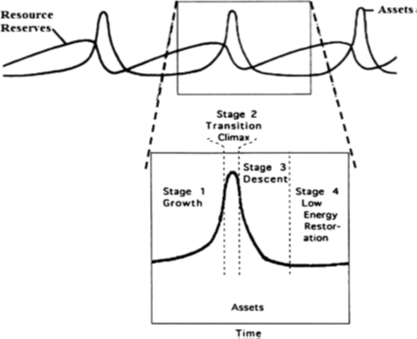 Πανεπιστήμιο Θεσσαλίας, Τμήμα Περιβάλλοντος, Καθηγητής: Ξενοφών Σπηλιώτης
Odum και Odum
Στις αλλαγές που συνοδεύουν την κάθοδο, είτε προσαρμοζόμαστε σκόπιμα ή μας επιβάλλονται αλλαγές με επιζήμιες επιπτώσεις. Οι αλλαγές περιγράφονται και ερμηνεύονται υπό το πρίσμα του παλλόμενου παραδείγματος, της θεωρίας emergy και της αρχής της μέγιστης ισχύος, βαθιά ριζωμένων στη Θεωρία Γενικών Συστημάτων και τη θερμοδυναμική. Όταν η μέγιστη ισχύς και η φυσική επιλογή λειτουργούν, η μέγιστη απόδοση όπως ορίζεται στην κλασική θερμοδυναμική δεν είναι πλέον ο στόχος. Καθώς οι περιβαλλοντικές συνθήκες αλλάζουν, η απόκριση ενός συστήματος θα προσαρμόζεται βελτιστοποιώντας και όχι απαραίτητα μεγιστοποιώντας την αποτελεσματικότητά του, έτσι ώστε να μπορεί να διατηρηθεί η μέγιστη ισχύς εξόδου. Με αυτόν τον τρόπο, τα συστήματα συντονίζουν τη θερμοδυναμική τους απόδοση ανάλογα με το μεταβαλλόμενο περιβάλλον. Αν και δεν μπορούμε να προβλέψουμε πώς θα αντιδράσουν οι κοινωνίες, μπορούμε να χρησιμοποιήσουμε ποσοτικές αξιολογήσεις πόρων για να τις χαρακτηρίσουμε κατά το δυνατό.
Πανεπιστήμιο Θεσσαλίας, Τμήμα Περιβάλλοντος, Καθηγητής: Ξενοφών Σπηλιώτης
Παλλόμενο παράδειγμα
Το παλλόμενο παράδειγμα ήταν πάντα μπροστά στα μάτια μας. Τα δασικά οικοσυστήματα δεν έκαναν ποτέ κάτι διαφορετικό, με σύντομους παλλόμενους κύκλους που μπορούμε να δούμε και να κατανοήσουμε. Τα φυλλοβόλα δέντρα ανθίζουν και αναπτύσσονται την άνοιξη, παράγουν καρπούς και σπόρους (αποθηκευμένες πληροφορίες) το καλοκαίρι, χάνουν τα φύλλα τους το φθινόπωρο (για ανακύκλωση από μικροοργανισμούς του εδάφους) και φαίνεται να κοιμούνται και να ανακάμπτουν το χειμώνα, όταν οι διαθέσιμοι πόροι (ηλιακή ενέργεια) είναι λιγότεροι. Σε μεγαλύτερη χρονική κλίμακα τα δάση αναπτύσσονται, μεγαλώνουν και στη συνέχεια είτε γηράσκουν είτε εξαλείφονται από πολύ φυσικές διαταραχές. 
Πολύ παρόμοια με τα εξαρτώμενα από πόρους πρότυπα χαρακτηρίζουν και τα άλλα ζωντανά είδη στη Γη, συμπεριλαμβανομένων των ανθρώπων.
Πανεπιστήμιο Θεσσαλίας, Τμήμα Περιβάλλοντος, Καθηγητής: Ξενοφών Σπηλιώτης
Παλλόμενο πρότυπο
Το παλλόμενο πρότυπο μπορεί να βοηθήσει στην επίτευξη καλύτερης κατανόησης του δυνητικού ρόλου της Κυκλικής Οικονομίας στο πλαίσιο μιας οικονομικής δυναμικής.
Θα ήταν εν μέρει παραπλανητικό να θεωρηθεί η Κυκλική Οικονομία ως ένα νέο οικονομικό μοντέλο παρόμοιο με την ανάπτυξη, την αποανάπτυξη και τη σταθεροποιημένη κατάσταση της οικονομίας, με έμφαση στο μέγεθος και τις επιδόσεις της οικονομίας.
Περισσότερο από ένα μοντέλο που βασίζεται σε τάσεις, η Κυκλική Οικονομία μπορεί μάλλον να θεωρηθεί ένας τρόπος για να σχεδιαστεί ένα οικονομικό πρότυπο με στόχο την αύξηση της αποδοτικότητας της παραγωγής (και της κατανάλωσης), μέσω της κατάλληλης χρήσης, επαναχρησιμοποίησης και ανταλλαγής πόρων, και να πραγματοποιήσει περισσότερα με λιγότερα.
Πανεπιστήμιο Θεσσαλίας, Τμήμα Περιβάλλοντος, Καθηγητής: Ξενοφών Σπηλιώτης
Παλλόμενο πρότυπο
Σύμφωνα με το παλλόμενο πρότυπο των Odum και Odum, θα πρέπει να δοθεί έμφαση στη δυνητική συμβολή του πλαισίου της Κυκλικής Οικονομίας στα διάφορα στάδια της οικονομικής και κοινωνικής δυναμικής. Σε ένα παραδειγματικό παλλόμενο πλαίσιο, η αποτελεσματικότητα είναι:
 ασήμαντη στη φάση ανάπτυξης 
χρήσιμο να παραταθεί η διάρκεια της φάσης σταθεροποιημένης κατάστασης της οικονομίας
ζωτικής σημασίας να επιτραπεί μια ομαλή κάθοδος στην ενδεχόμενα αναπόφευκτη (αν και αβέβαιη στο χρόνο) φάση αποανάπτυξης
Πανεπιστήμιο Θεσσαλίας, Τμήμα Περιβάλλοντος, Καθηγητής: Ξενοφών Σπηλιώτης
A Prosperous Way Down
Μπορεί να αποφευχθεί η κάθοδος που ακολουθεί; 
"Αντί της άρνησης, ήρθε η ώρα για τους ανθρώπους σε όλα τα επίπεδα της κοινωνίας να σχεδιάσουν έναν καλύτερο κόσμο... Η καθοδική πορεία δεν σημαίνει επιστροφή στο παρελθόν. Σε γενικές γραμμές, κάθοδος σημαίνει αναζήτηση νέων τρόπων”.

“The Prosperous Way Down” 
μπορεί να μας οδηγήσει, αλλά μένουν ακόμα πολλά να γίνουν. Το "παράδειγμα της ανάπτυξης" εξακολουθεί να είναι η επιλογή σε παγκόσμιο επίπεδο. Ωστόσο, τα πρώτα σημάδια αυξανόμενης συνειδητοποίησης για μελλοντική στροφή, καθώς και η ανάγκη μετάβασης σε ένα μέλλον χαμηλότερης ενέργειας, μας ενθαρρύνουν προς μια πρόσθετη προσπάθεια διδασκαλίας των αρχών της θεωρίας των συστημάτων και έρευνας, σχεδιασμού και δοκιμής νέων λύσεων και στρατηγικών.
Πανεπιστήμιο Θεσσαλίας, Τμήμα Περιβάλλοντος, Καθηγητής: Ξενοφών Σπηλιώτης
A Prosperous Way Down
Οι Odums ζητούν λιγότερη ανάπτυξη και προοπτική μη ανάπτυξης. Καλούν επίσης τις ομάδες εργασίας να εργαστούν για μια ευημερούσα κάθοδο. Οι νέες, “ομαλές” στρατηγικές δεν θα είναι εύκολες, καθώς απαιτούν εκπαίδευση και προετοιμασία ενώ περιλαμβάνουν πολλές, αν όχι όλες τις πτυχές της καθημερινής μας ζωής: χρήματα, πρόνοια, σχολείο, στέγαση, μεταφορές, δυναμική αύξησης του πληθυσμού, διεθνές εμπόριο, θρησκεία, ειρήνη και πόλεμο.

Αν η εικόνα των Odums είναι σωστή, η κάθοδος δεν θα μας βρει απροετοίμαστους.
Πανεπιστήμιο Θεσσαλίας, Τμήμα Περιβάλλοντος, Καθηγητής: Ξενοφών Σπηλιώτης